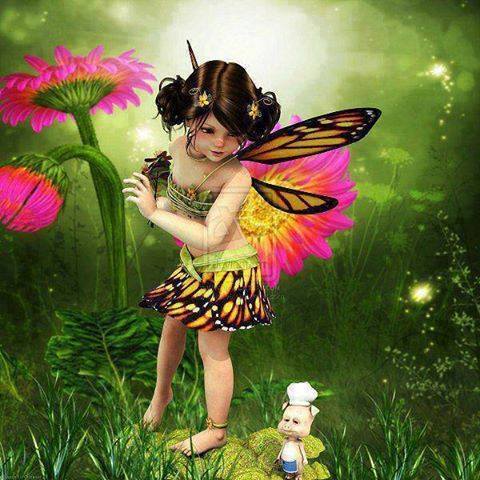 স্বাগতম
শিক্ষক পরিচিতি
শ্রেণি   : ৯ম
বিষয়  : হিসাববিজ্ঞান 
সময়   : ৫০ মিনিট 
তারিখ : 29 / 01 / 2020
মিজানুর রহমান
সহকাwi শিক্ষক ( হিসাববিজ্ঞান )
রায়ের বাজার উচ্চ বিদ্যালয়, ঢাকা - ১২০৯
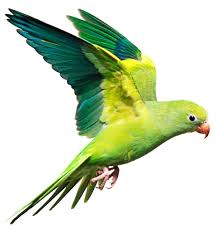 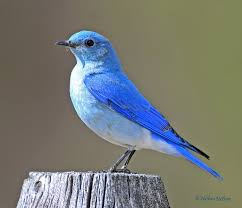 ছোট
বড়
325
5320
বড় সংখ্যা
ছোট সংখ্যা
স্থানীয় মান রেখা
বড় সংখ্যা ও স্থানীয় মান
শিখনফল
এই পাঠ শেষে শিক্ষার্থীরা … 
 অংক ও সংখ্যা কি তা বলতে  পারবে
 অংকের স্থানের নাম চিহ্নিত করতে পারবে
 অংকের স্থানীয় মান নির্ণয় করতে পারবে 
 কমার ব্যবহার করতে পারবে
শূণ্য থেকে দশ পর্যন্ত এই দশটি প্রতীক চিহ্নকে অংক বলে ।
০, ১, ২, ৩, ৪, ৫, ৬, ৭, ৮, ৯
অংকের নির্দিষ্ট মানকে সংখ্যা বলে।
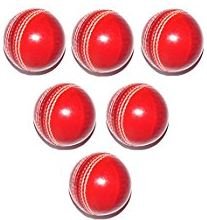 ৬ টি বল
এখানে কয়টি বল আছে ?
চার কোটি তিন লক্ষ দুই হাজার ষোল
4 0 3 0 2 0 1 6
শতক
কোটি
নিযুত
লক্ষ
অযুত
হাজার
দশক
একক
0
4
0
3
0
2
1
6
দুই হাজার আটশ সাতানব্বই
সংখ্যাটি অংকে লিখে স্থানীয়
2
7
9
8
2897
7 একক  =      7
9 দশক =    90
8 শতক =   800
2 হাজার = 2000
2897
ছয় কোটি বারো লক্ষ দুই হাজার ষোল
সংখ্যাটি অংকে লিখে কমা ব্যবহার করে লিখ।
6, 1 2, 0 2, 0 1 6
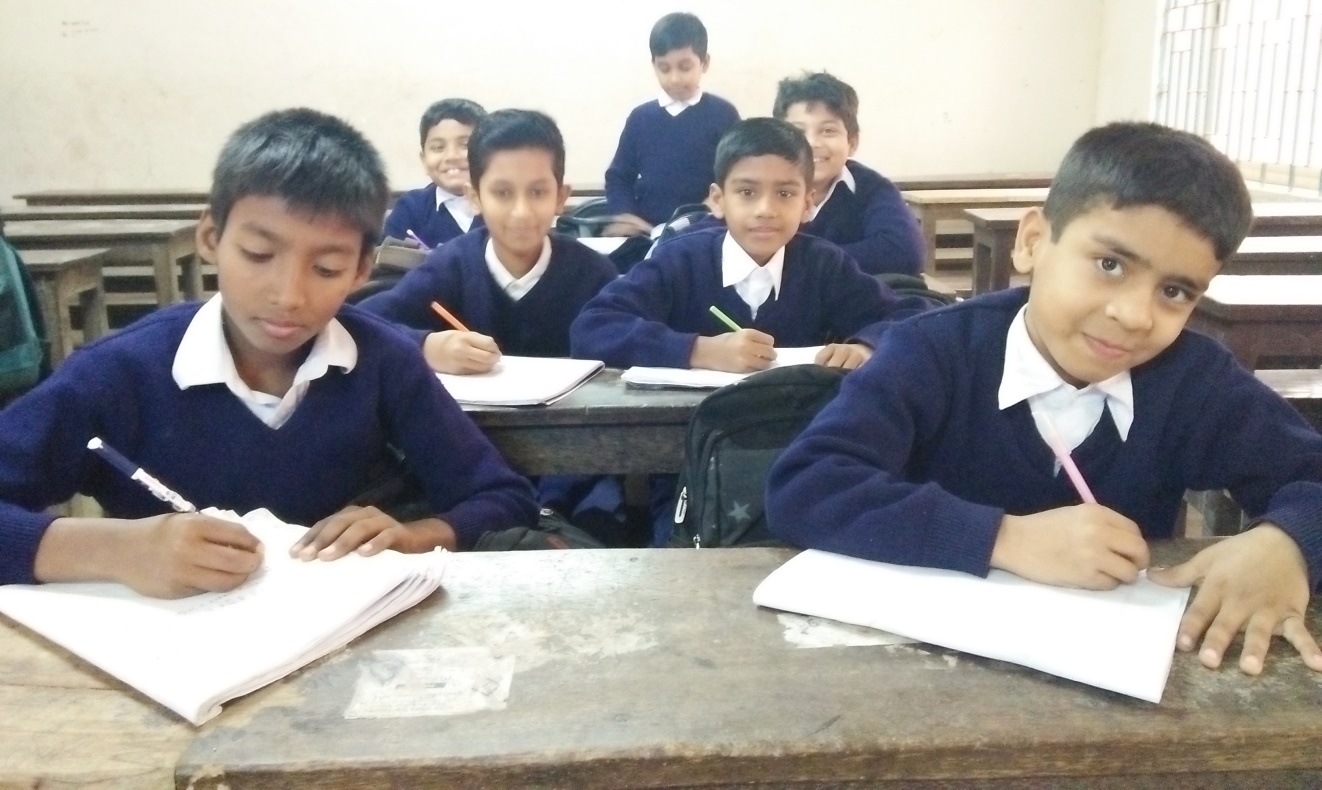 দলগত কাজ
215783 সংখ্যাটি কথায় লিখে স্থাণীয় মান লিখ ।
মূল্যায়ন
1. সংখ্যাটিকে কথায়  লিখ : 23425 ?
উত্তর : তেইশ হাজার চারশ পঁচিশ
উত্তর : কোটি, লক্ষ, হাজার
উত্তর : 525
2. কোন কোন সংখ্যার পরে কমা দিকে হয় ?
3. 425, 525 এদের মধ্যে কোন সংখ্যাটি বড় ?
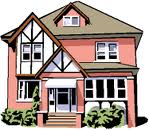 র
বাড়ি
কাজ
5678962 সংখ্যাটিতে কমা ব্যবহার কর এবং স্থানীয় মান দেখাও ।
ধন্যবাদ